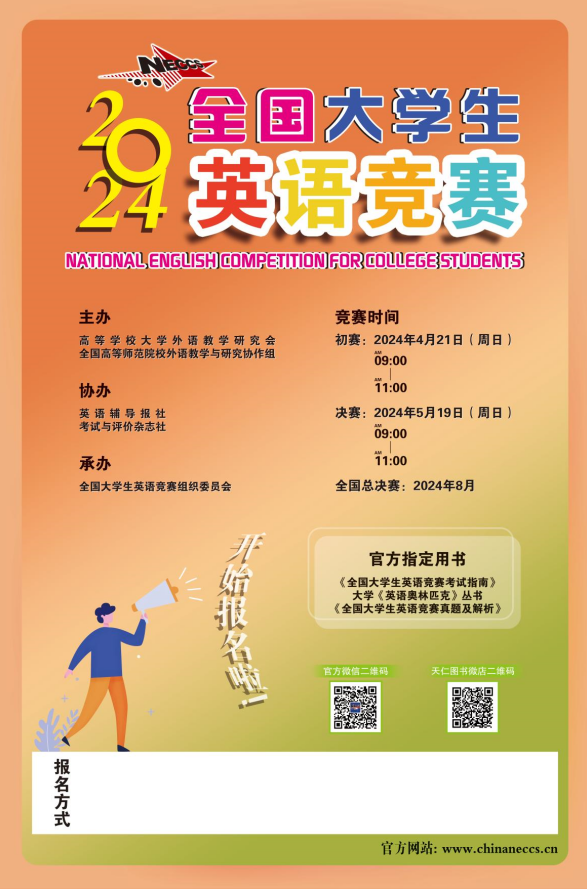 全国大学生英语竞赛（NECCS）
在线报名流程
www.saikr.com/neccs/2024
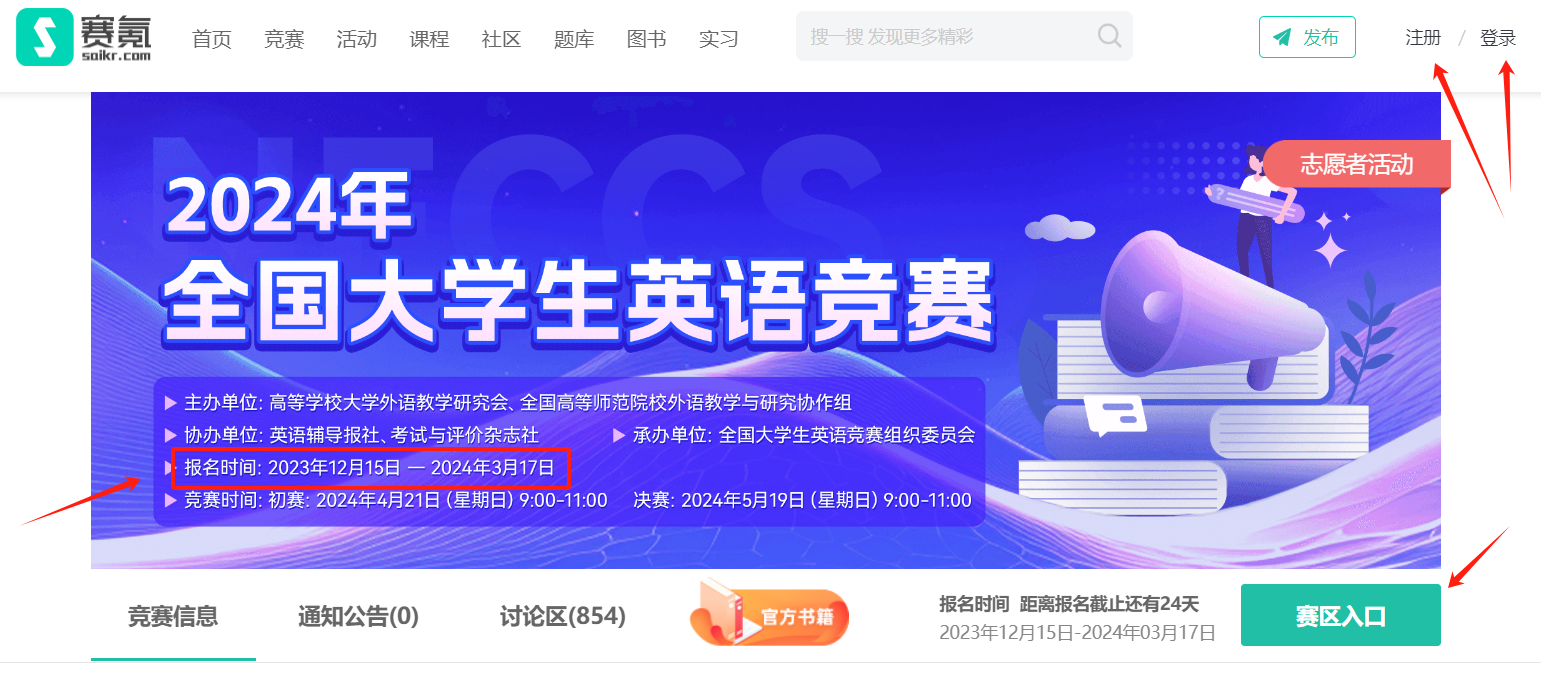 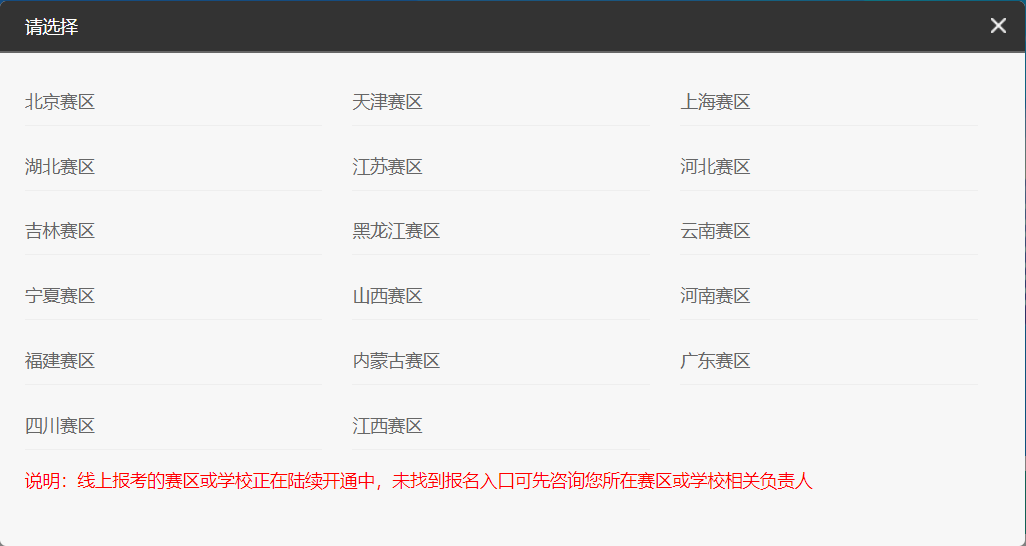 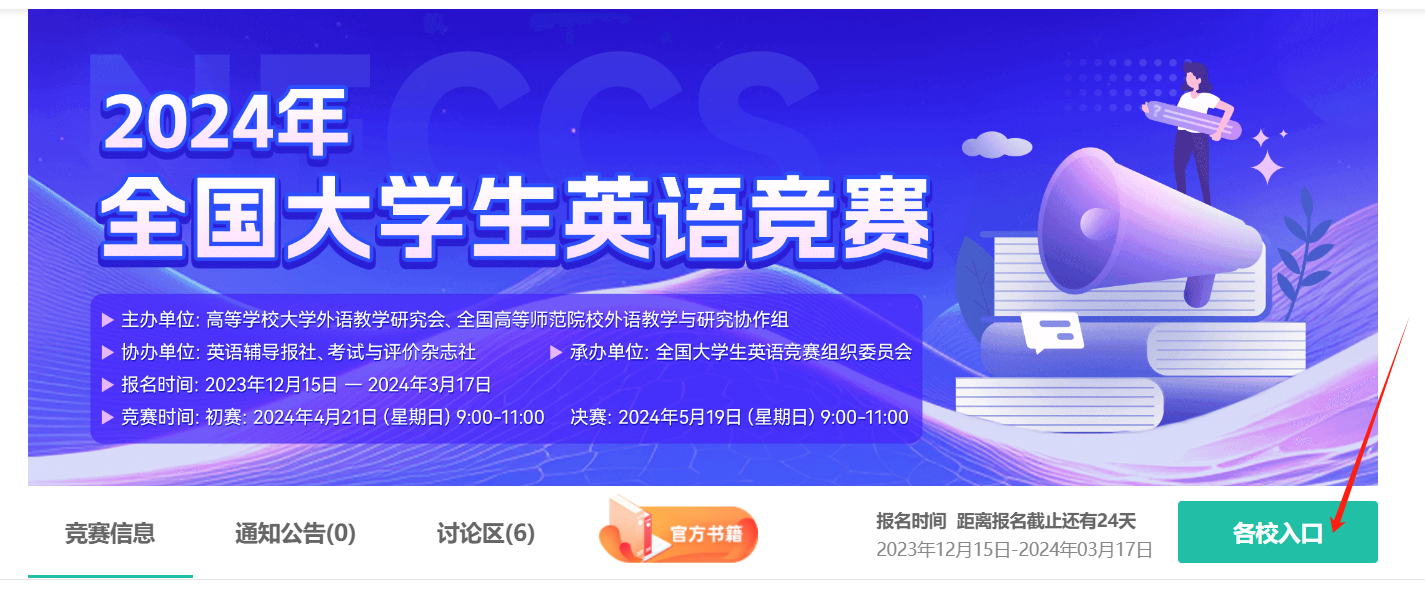 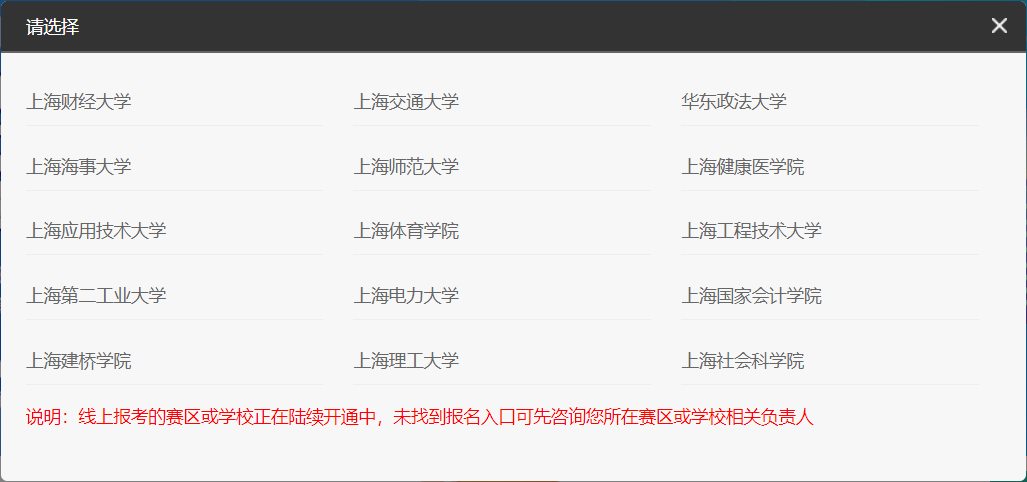 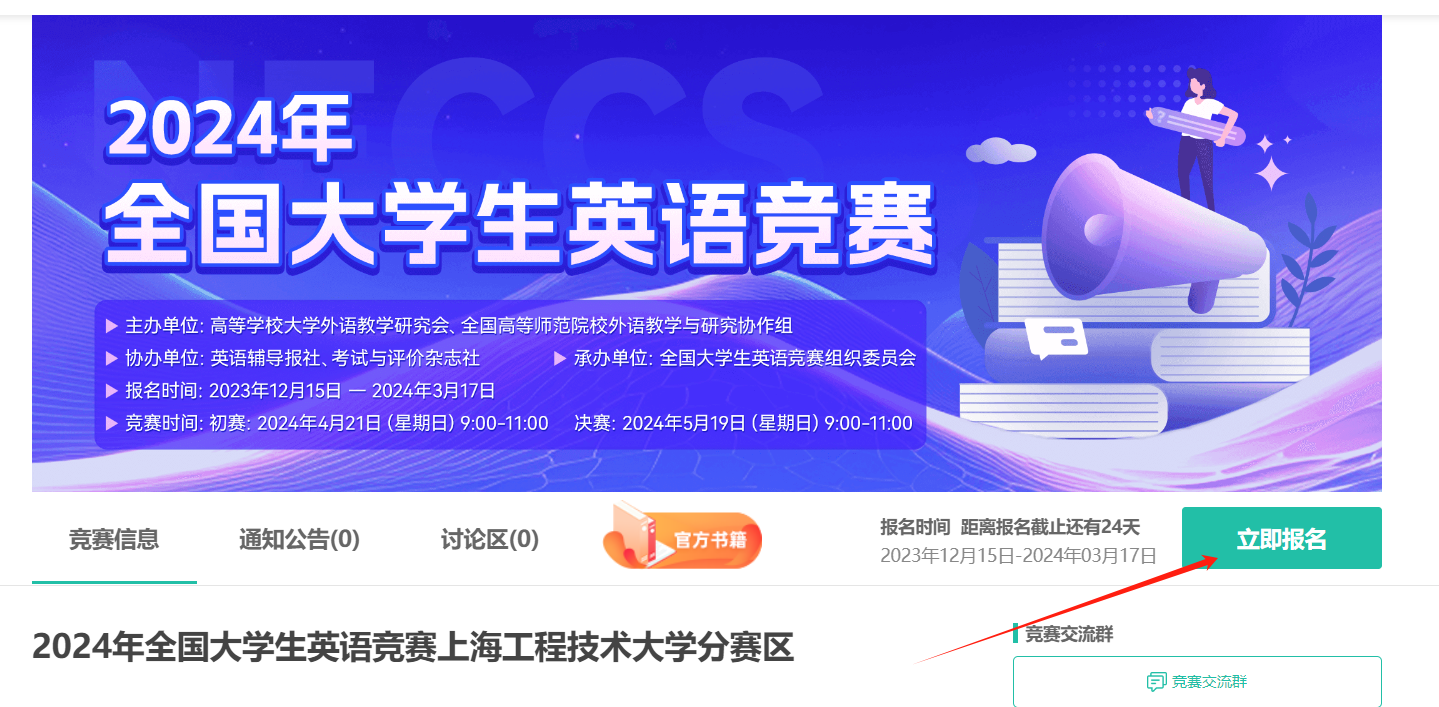 注：以下7~9页为参照2019年的信息内容
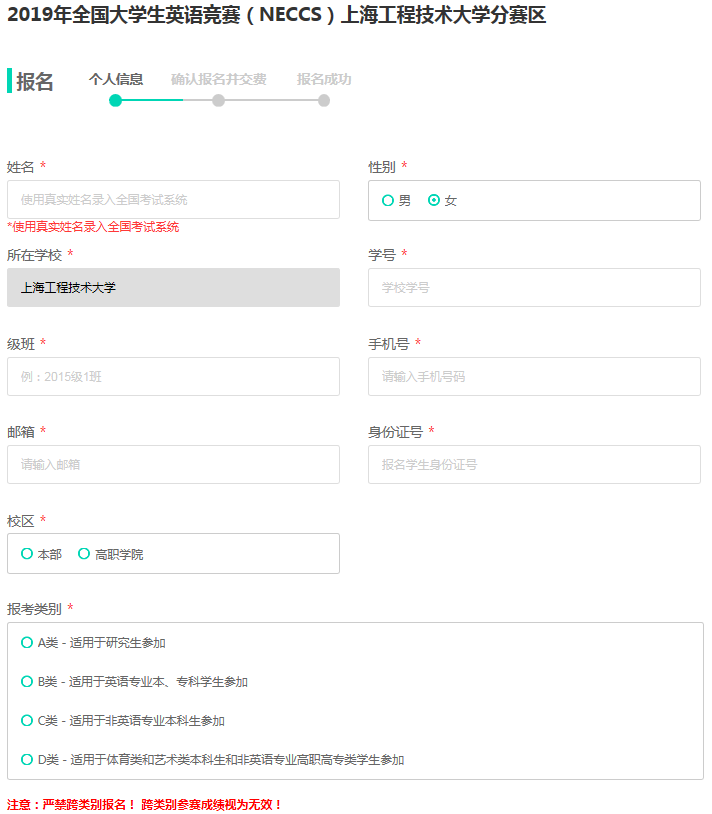 千万不要选错！
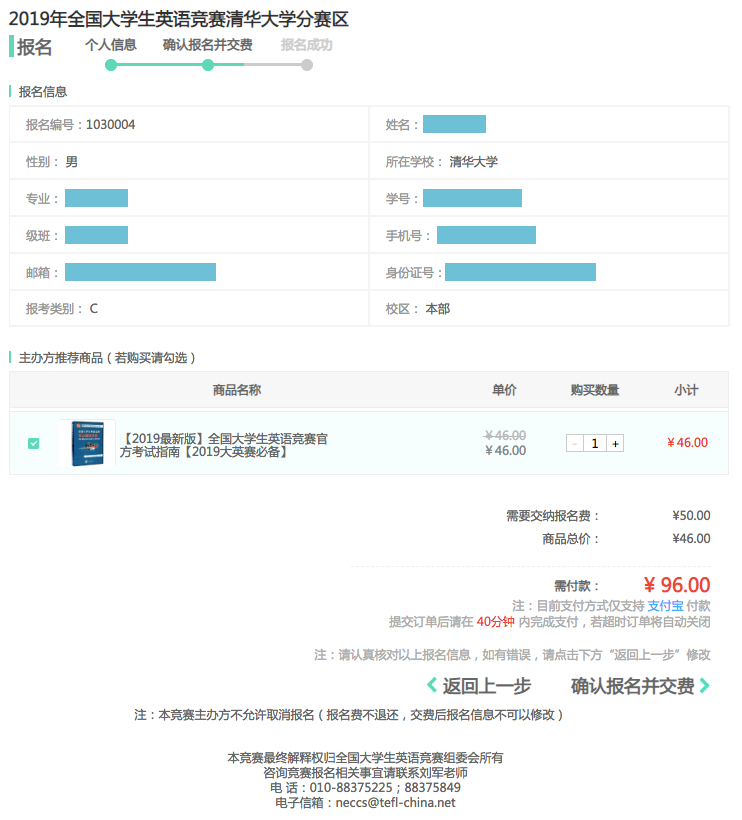 认真核对自己的信息并交费；

2019年全国大学生生英语竞赛-报名费50元在线支付仅支持        付款系统自动跳转至报名成功页面。

交费成功后，个人报名信息将无法修改，并且组委会不允许以任何理由退赛！
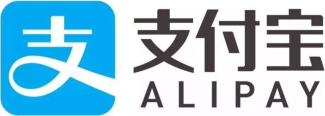 主办方推荐的竞赛书籍可选可不选！
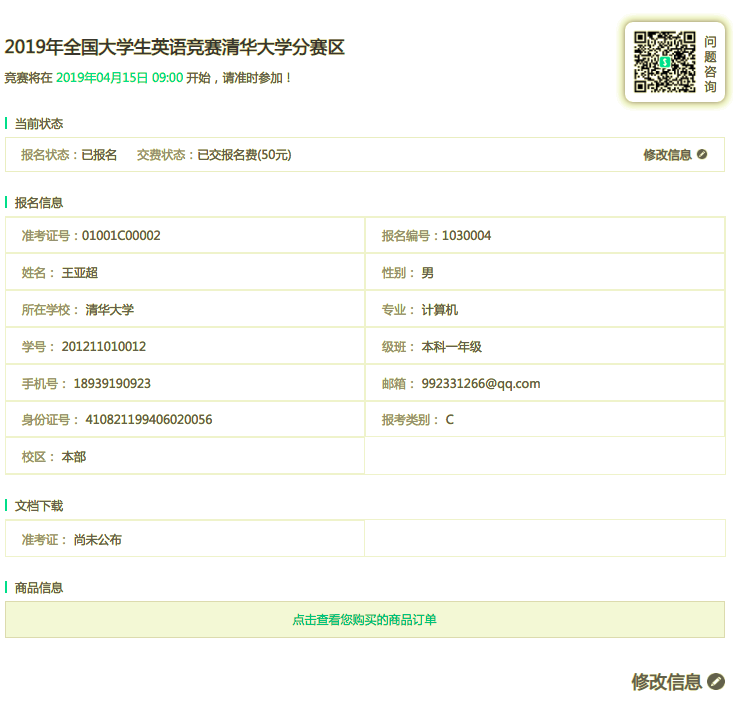 报名结束后，在个人主页自己参加的竞赛中，点击“报名管理”，进入报名信息页面；

学校负责老师在竞赛报名结束之后，在后台配置各参赛者的考场，并公布准考证；

学校负责老师发布准考证后，参赛者报名信息页面，准考证在右图区域直接下载。
公布后可直接下载
Best of luck!
再次强调
报名地址：www.saikr.com/neccs/2024
截止时间：
2024年3月17日